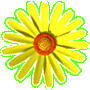 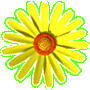 MÔN: TẬP ĐỌC 
LỚP: 5
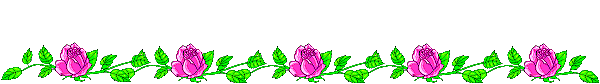 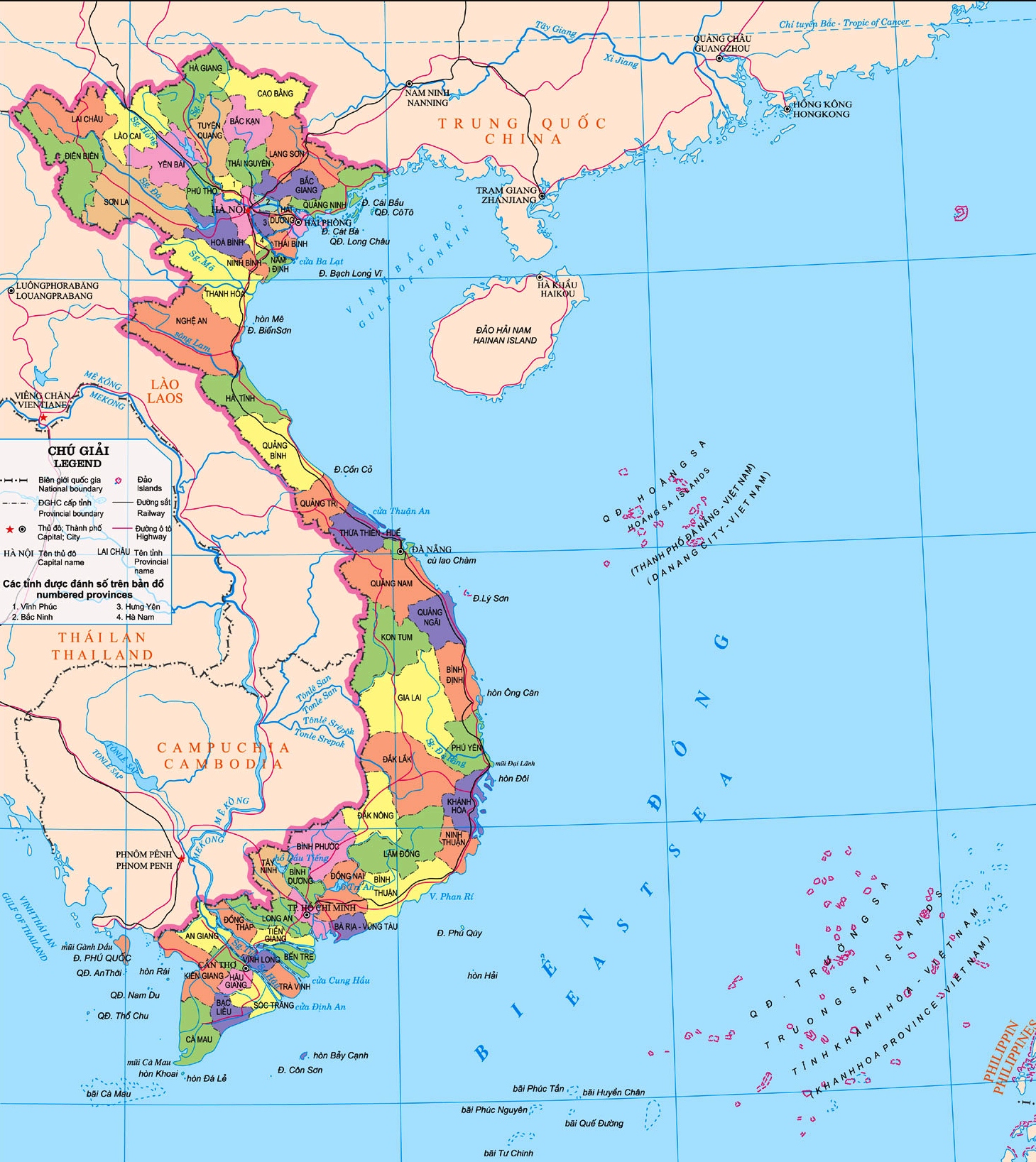 Cao Bằng
CAO BẰNG
Cao Bằng là tỉnh miền núi nằm ở phía Đông Bắc nước ta. Hai mặt Bắc và Đông Bắc giáp Trung Quốc,  với đường biên giới dài 333 km, phía nam giáp Lạng Sơn và     Bắc Kạn , phía tây giáp Hà Giang.
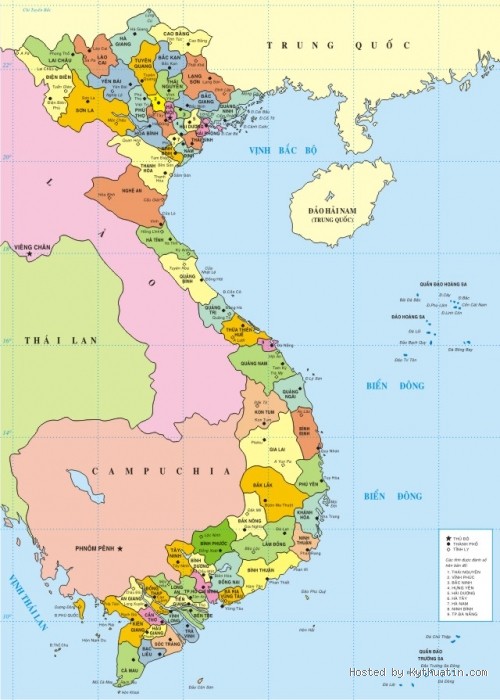 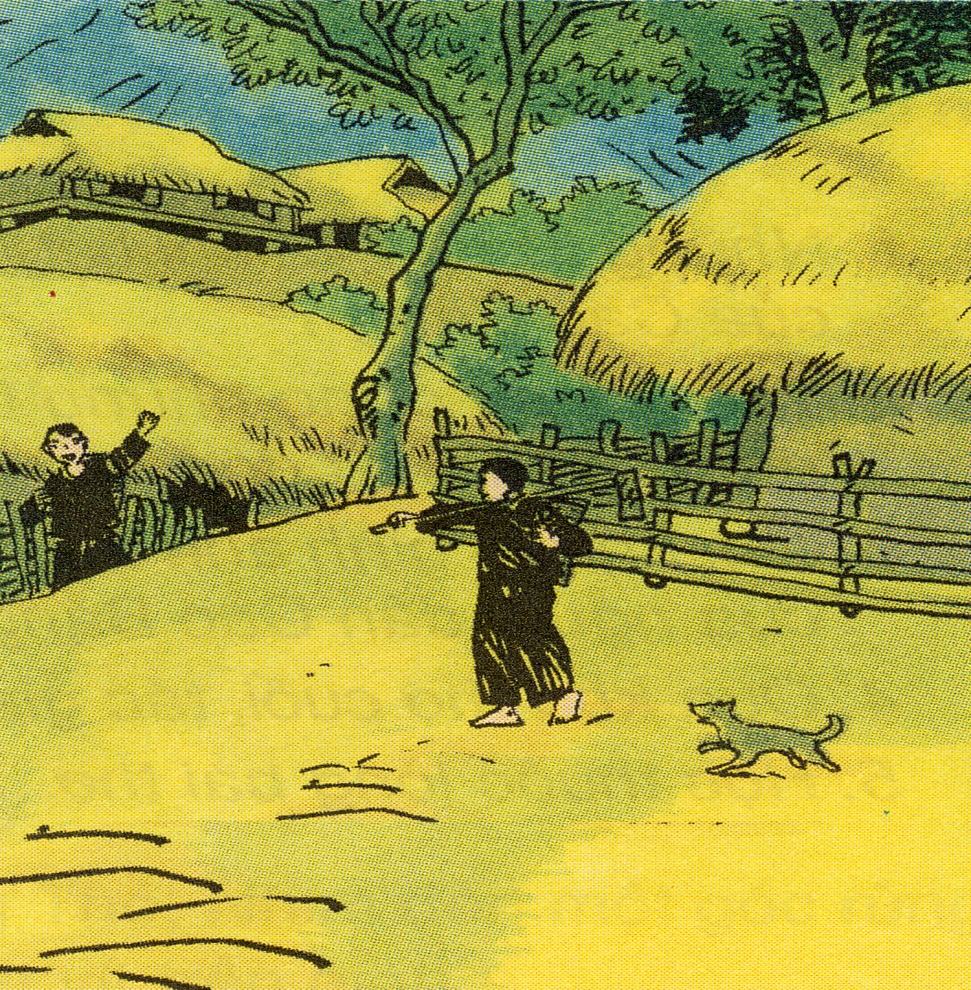 Họ và tên: Đào Mạnh Thông.
Sinh năm: 1940
Mất: 26-12-2021
Quê quán:  Bình Lục - Hà Nam.
Nhà thơ Trúc Thông
Cao Bằng, rõ thật cao!
  Rồi dần  bằng bằng xuống
- Ông lành  như hạt gạo
  Bà hiền  như suối trong.
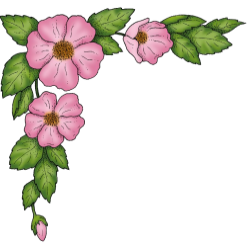 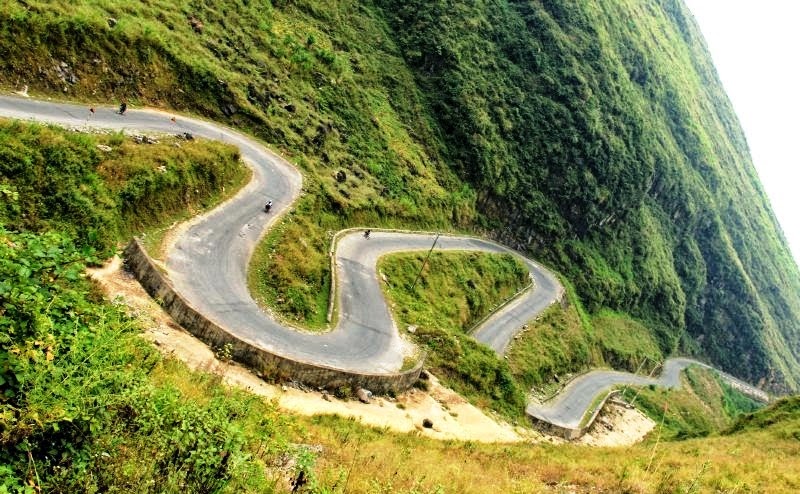 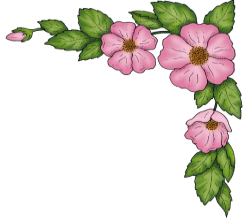 Đèo là chỗ dốc, cao thấp trên núi, thường là đường đi thuận tiện nhất qua một dãy núi.
Đèo Cao Bắc: 1000 m
Biên cương: là vùng đất dọc theo đường ranh giới phân chia hai nước.
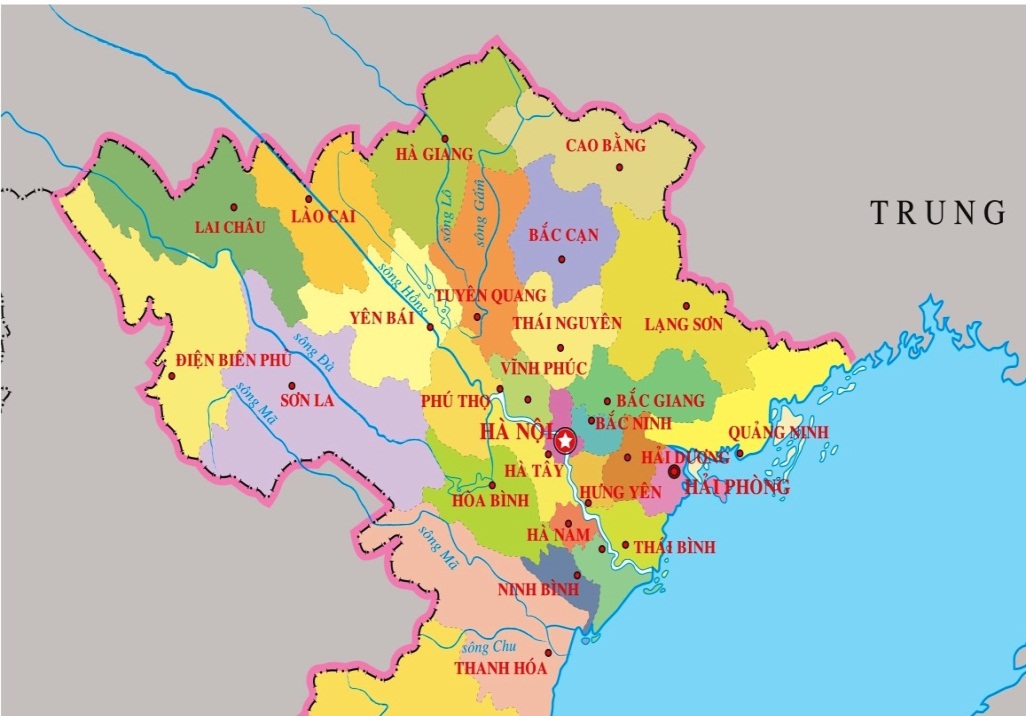 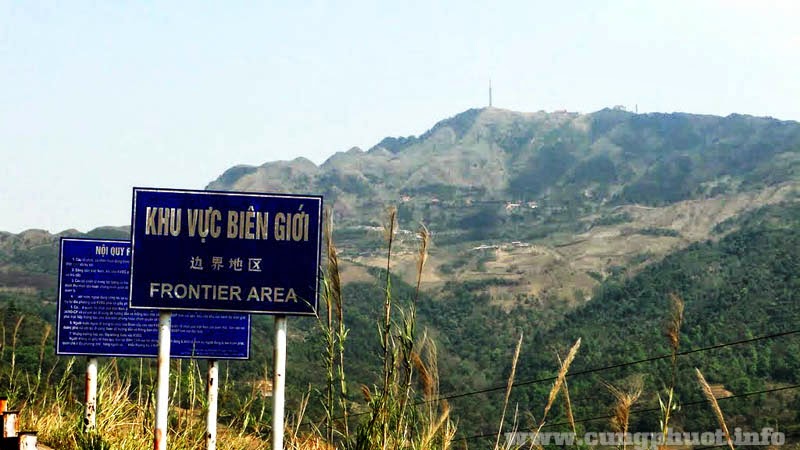 TRUNG QUỐC
LÀO
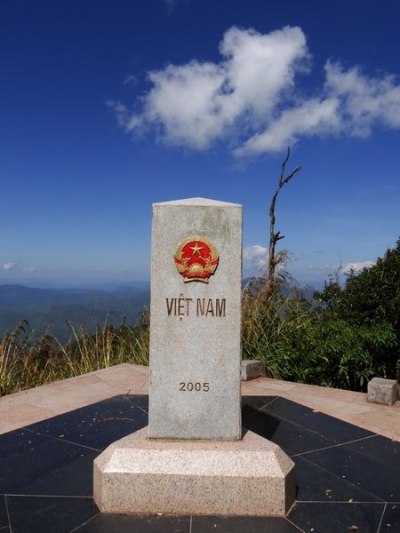 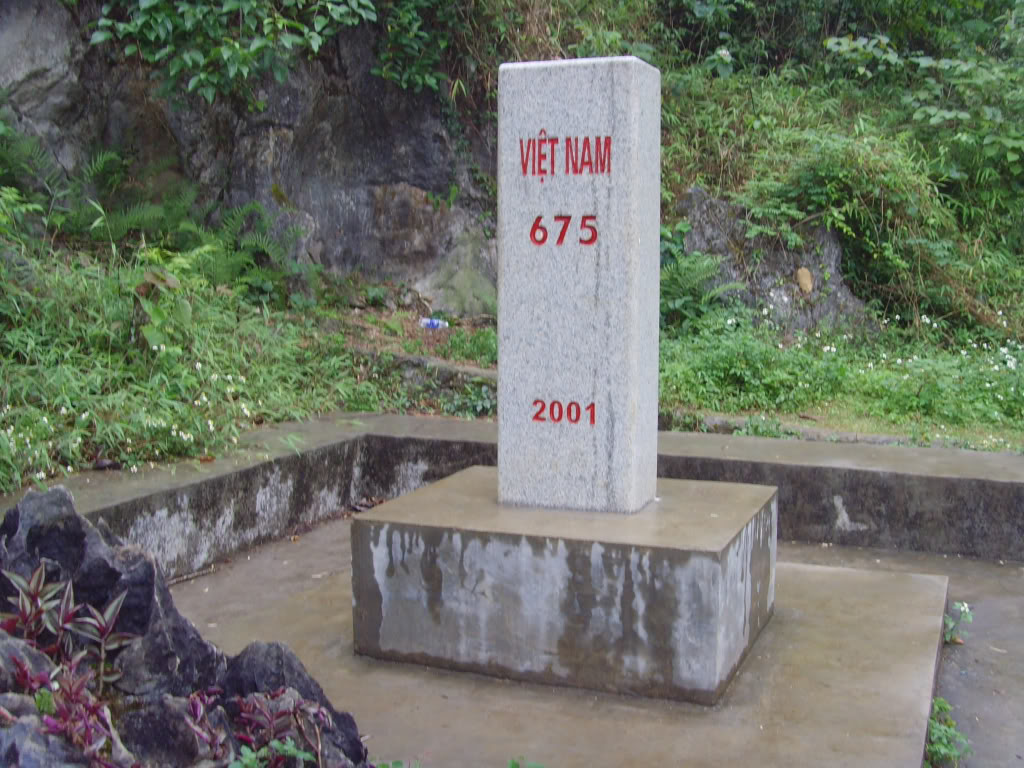 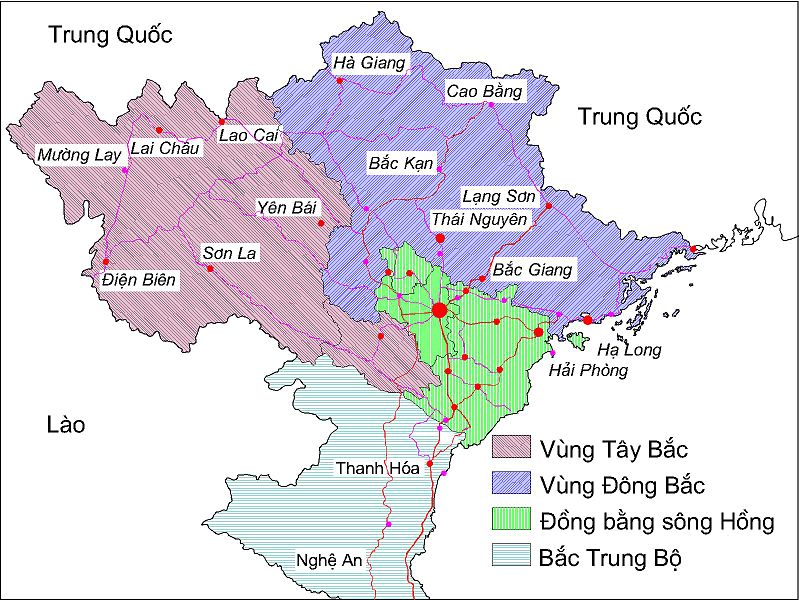 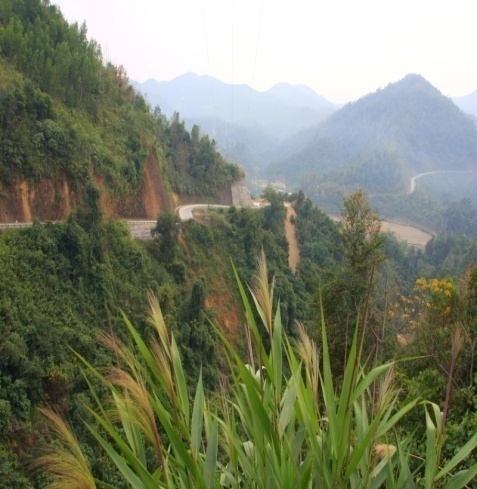 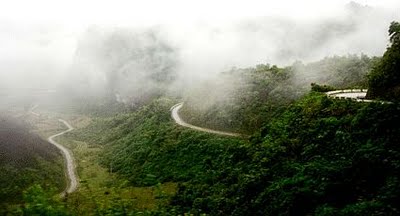 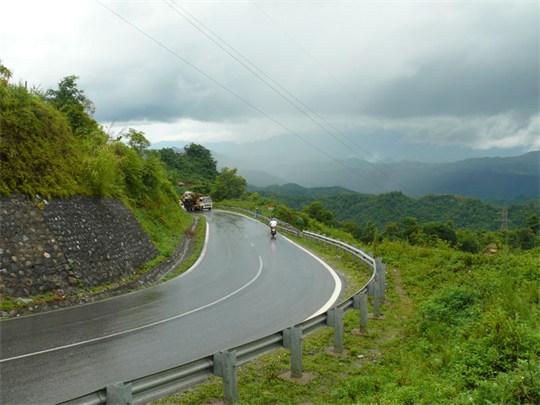 Đèo Cao Bắc: 1000m
Đèo Gió: 804m
Đèo Giàng: 868m
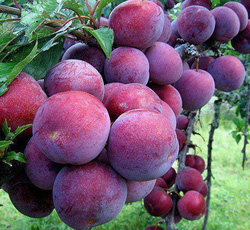 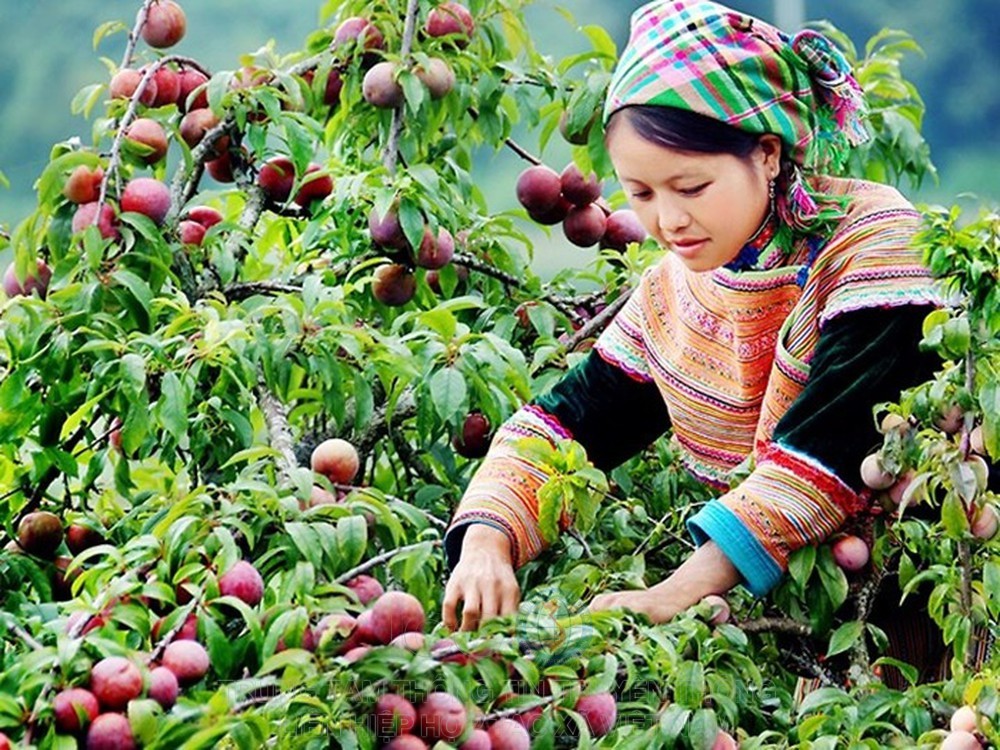 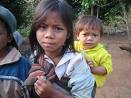 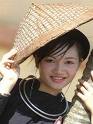 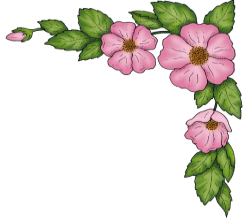 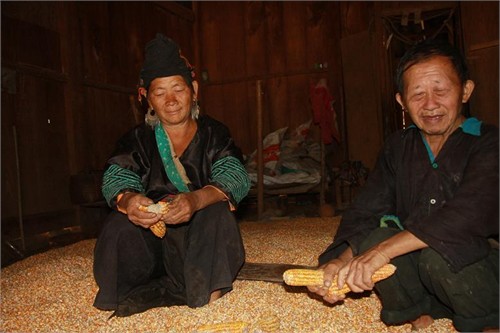 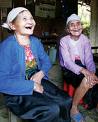 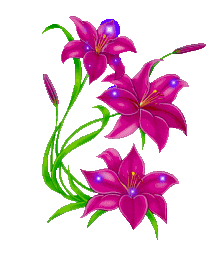 Luyện đọc diễn cảm
Sau khi qua Đèo Gió                                                Ta lại vượt Đèo Giàng     Lại vượt đèo Cao Bắc     Thì ta tới Cao Bằng.
Cao Bằng, rõ thật cao !                                                Rồi dần bằng bằng xuống     Đầu tiên là mận ngọt          Đón môi ta dịu dàng.
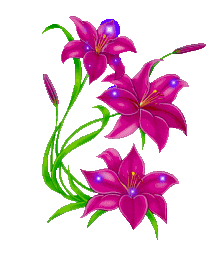 Rồi đến chị rất thương.    Rồi đến em rất thảo      Ông lành như hạt gạo     Bà hiền như suối trong.
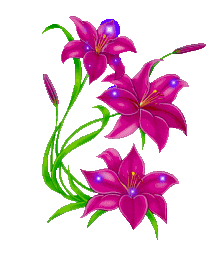 Luyện đọc diễn cảm
Sau khi qua Đèo Gió                                                Ta lại vượt Đèo Giàng     Lại vượt đèo Cao Bắc     Thì ta tới Cao Bằng. //
Cao Bằng, / rõ thật cao !                                                Rồi dần / bằng bằng xuống     Đầu tiên là mận ngọt          Đón môi ta dịu dàng. //
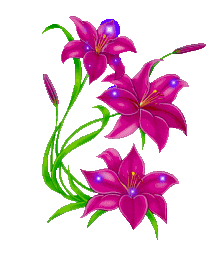 Rồi đến chị rất thương.    Rồi đến em rất thảo      Ông lành / như hạt gạo     Bà hiền / như suối trong. //
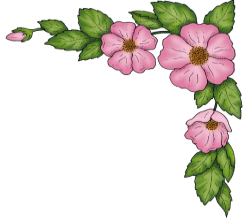 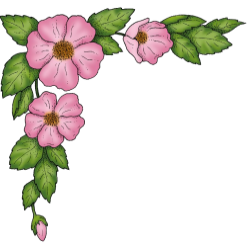 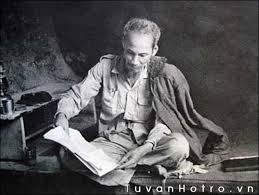 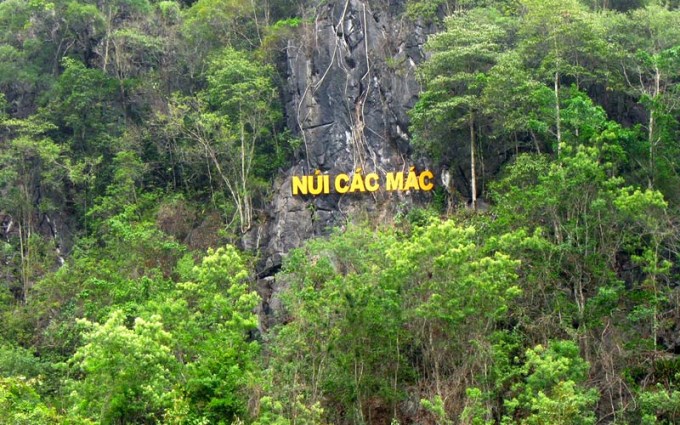 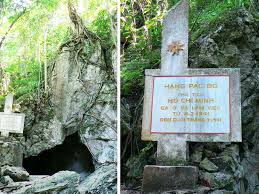 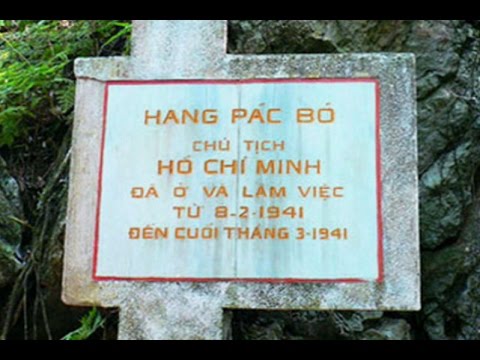 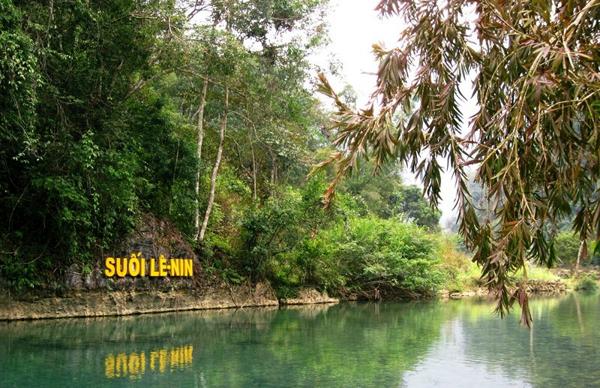 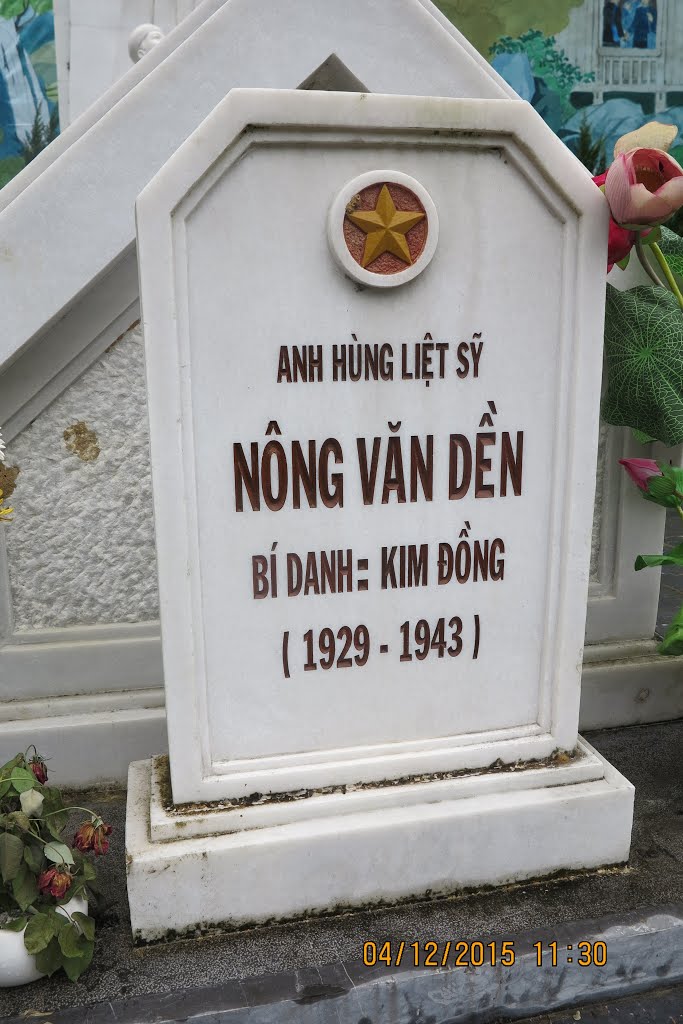 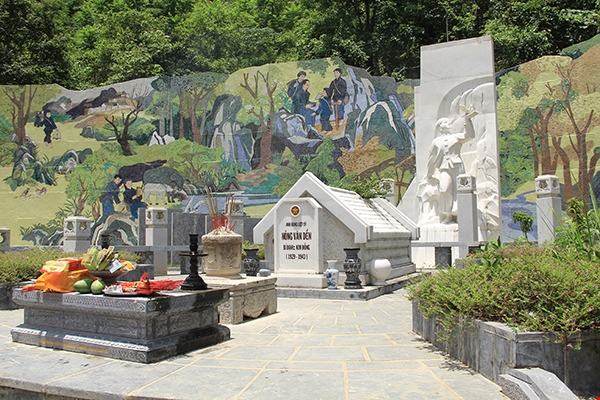 Khu di tích Kim Đồng 
huyện Hà Quảng
Cao Bằng
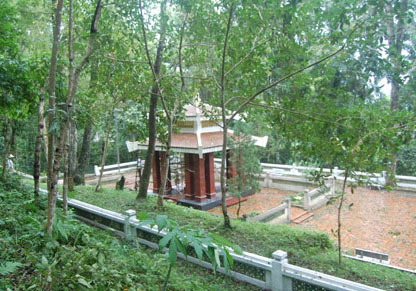 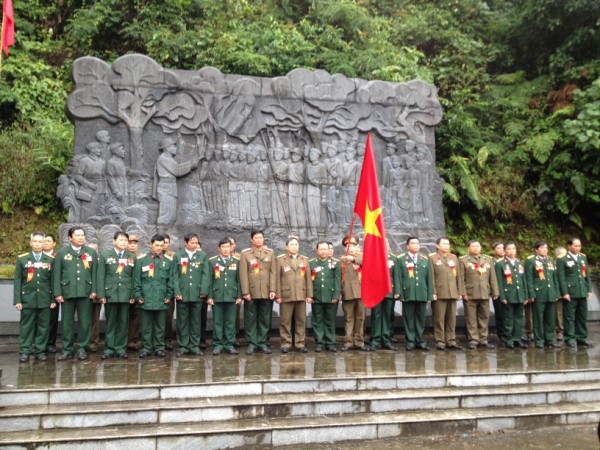 Khu di tích rừng Trần Hưng Đạo
huyện Nguyên Bình - Cao Bằng
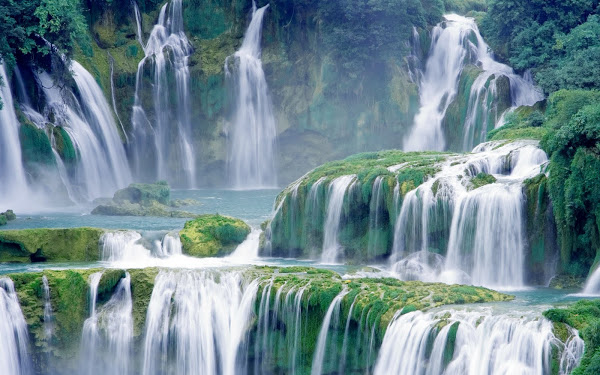 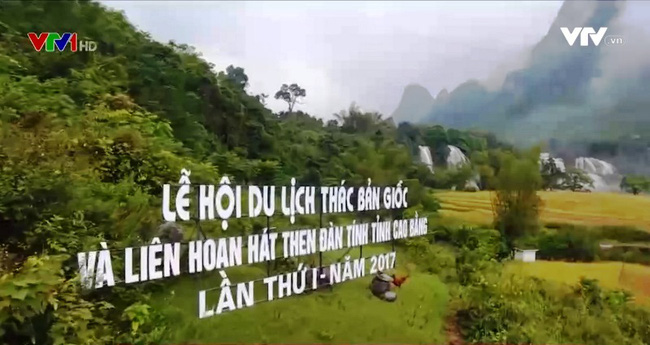 Thác Bản Giốc 
huyện Trùng Khánh 
Cao Bằng
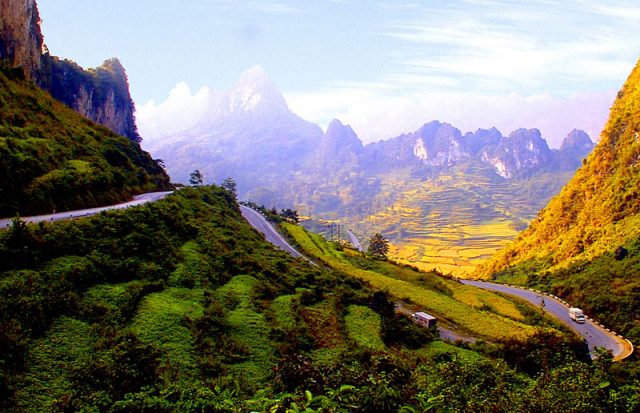 Đèo Mã Phục
Ruộng bậc thang
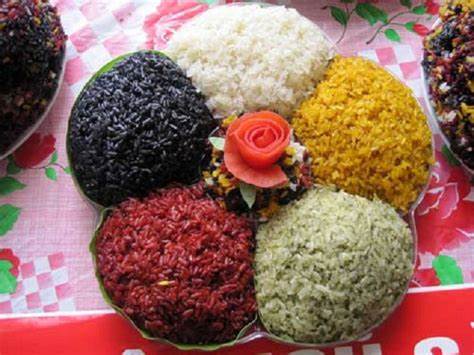 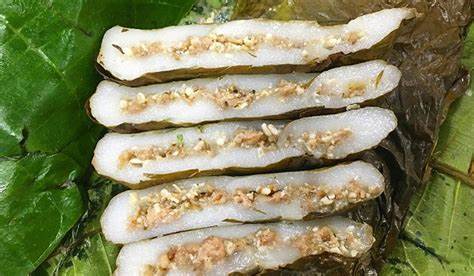 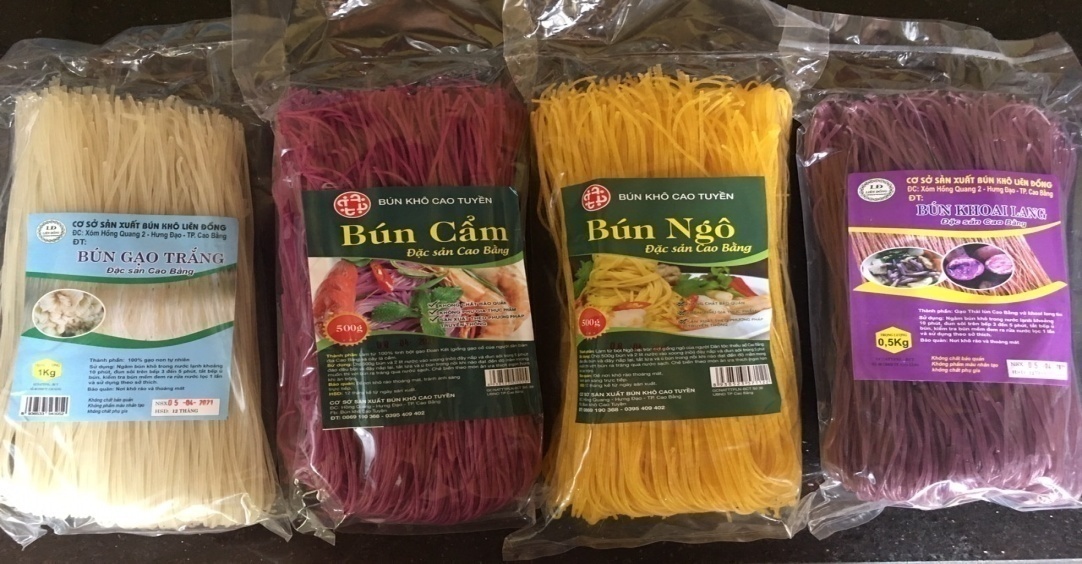 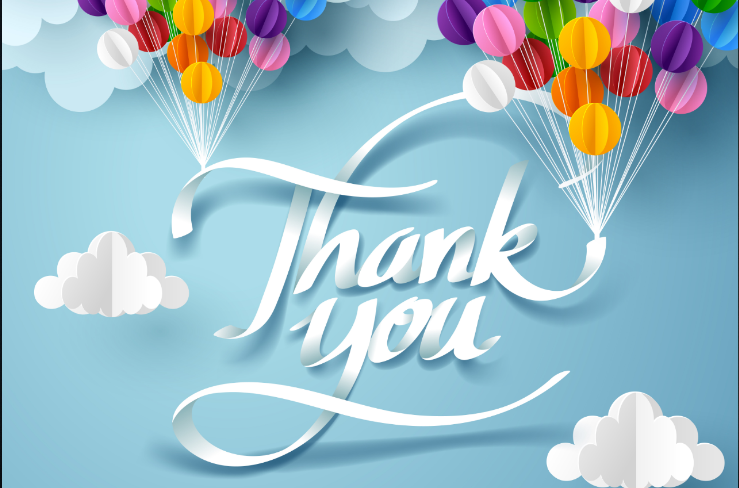